Functional Classification of Neurotransmitters
Two classifications: excitatory and inhibitory
Excitatory neurotransmitters cause _
 

Inhibitory neurotransmitters cause _
Functional Classification of Neurotransmitters
Some neurotransmitters have _ 

Determined by the ____________________ type of the postsynaptic neuron 

Example: _
_____________________________ at neuromuscular junctions with skeletal muscle
Neurotransmitter Receptor Mechanisms
Direct: neurotransmitters that open _
Promote _
Examples: _____________ and amino acids

Indirect: neurotransmitters that _
Promote _

Examples: biogenic amines, peptides, and dissolved gases
Neural Integration: Neuronal Pools
Functional groups of neurons that:
__________________________ incoming information
Forward the processed information to its appropriate destination
Neural Integration: Neuronal Pools
Simple neuronal pool
Input fiber 
 
Discharge zone
neurons _________________________________ with the incoming fiber
Facilitated zone
neurons farther away from _
Types of Circuits in Neuronal Pools
Divergent
Types of Circuits in Neuronal Pools
Convergent
Types of Circuits in Neuronal Pools
Reverberating
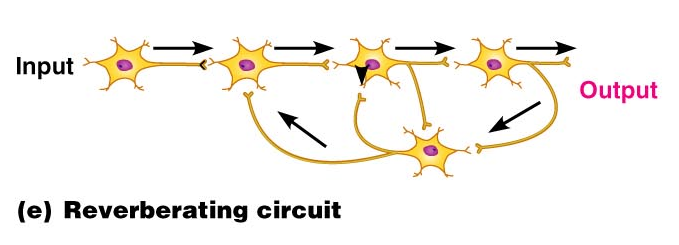 Types of Circuits in Neuronal Pools
Parallel after-discharge
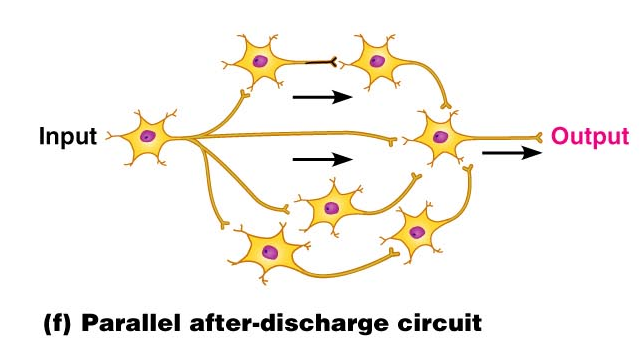 Patterns of Neural Processing
Serial Processing
Input travels along one pathway to a specific destination
Works in an _

Example:
Patterns of Neural Processing
Parallel Processing
Input travels along _
Pathways are integrated in different CNS systems
 

Example:
Chapter 12
Central Nervous System (CNS)
CNS – composed of the _


 
Elaboration of the anterior portion of the CNS
Increase in ___________________________ in the head
Highest level is reached in the human brain
The Brain
Composed of wrinkled, pinkish gray tissue

Surface anatomy includes
Adult Brain Structures
cerebrum:  cortex, white matter, and basal nuclei
 
 thalamus, hypothalamus, and epithalamus
 
brain stem: midbrain
Metencephalon 
brain stem: pons
Myelencephalon 
brain stem: medulla oblongata
Adult Neural Canal Regions
Adult structures derived from the neural canal
Telencephalon –  
Diencephalon –  
Mesencephalon –  
Metencephalon and myelencephalon –
Basic Pattern of the Central Nervous System
Spinal Cord 
______________________________ surrounded by a _ 
Gray matter is surrounded by _ 
myelinated fiber _
Brain
Similar to spinal cord but with _

Cerebellum has gray matter in nuclei
Cerebrum has nuclei and additional gray matter in the cortex
Ventricles of the Brain
Arise from expansion of the lumen of the neural tube
The ventricles are:
The paired _ 

The third ventricle found in the diencephalon

The fourth ventricle found in the hindbrain dorsal to the pons
Ventricles of the Brain
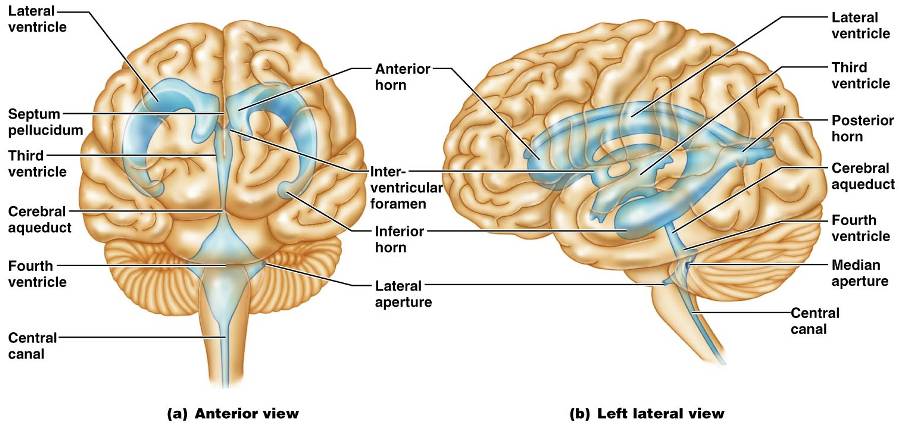 Cerebral Hemispheres
Contains ridges 
 
and shallow grooves 
 
Contain deep grooves 
 
Are separated by the _
Have three basic regions: 
cortex, white matter, and basal nuclei
Major Lobes, Gyri, and Sulci of the Cerebral Hemisphere
Deep sulci divide the hemispheres into five lobes:
 


  
separates the frontal and parietal lobes
Brain Lobes
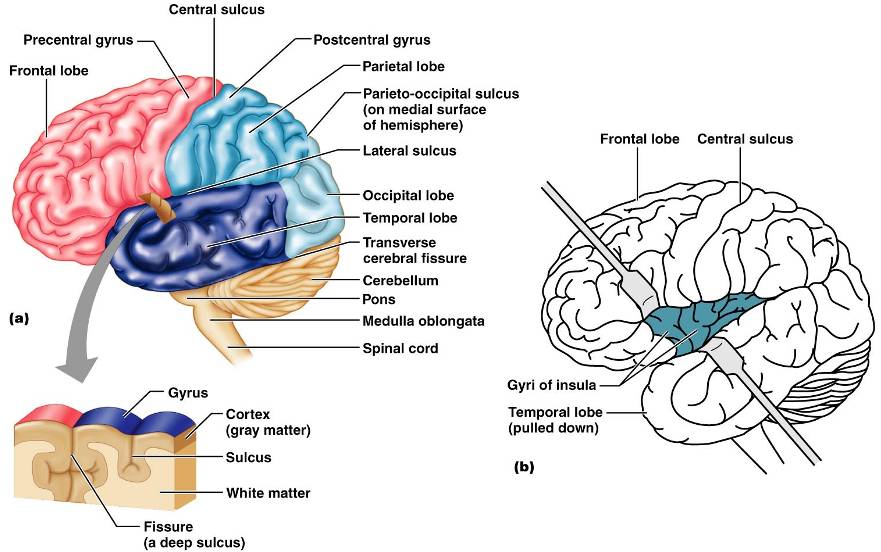 Major Lobes, Gyri, and Sulci of the Cerebral Hemisphere
separates the parietal and occipital lobes
 
separates the parietal and temporal lobes

The
Cerebral Cortex
The cortex
superficial gray matter
accounts for 40% of the mass of the brain
It enables  


Each hemisphere acts _____________________________ (controls the opposite side of the body)
Hemispheres are not equal in function
No functional area acts alone; conscious behavior involves the entire cortex
Functional Areas of the Cerebral Cortex
The three types of functional areas are:
  
control voluntary movement
 
conscious awareness of sensation
 
integrate diverse information
Functional Areas of the Cerebral Cortex
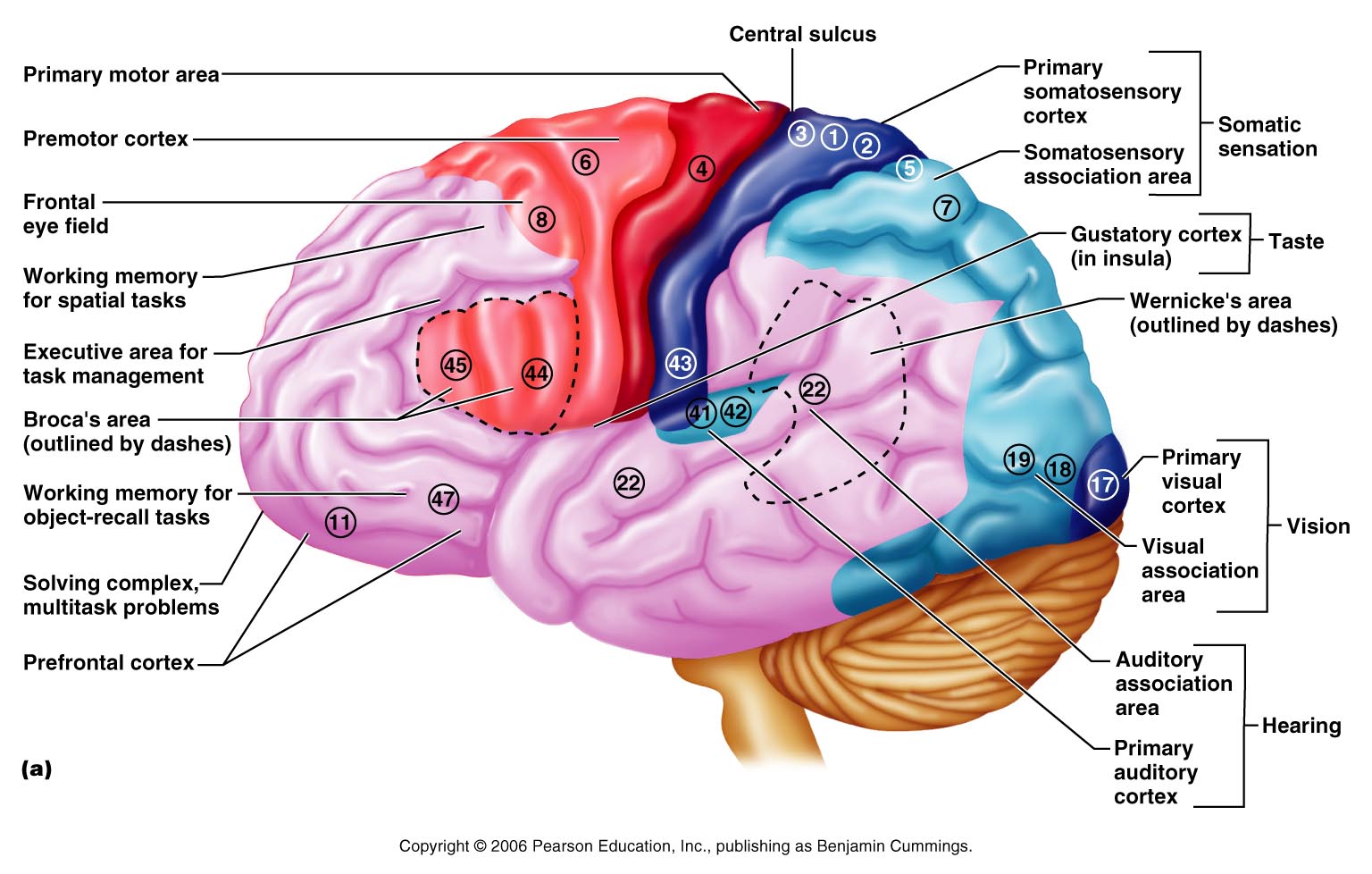 Functional Areas of the Cerebral Cortex
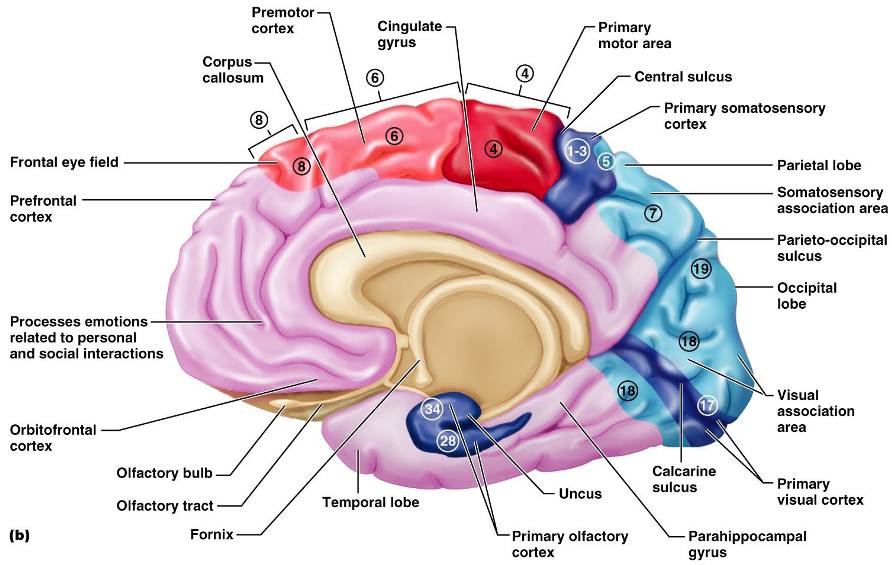 Cerebral Cortex: Motor Areas
Primary _
Premotor cortex
 
Frontal eye field
Primary Motor Cortex
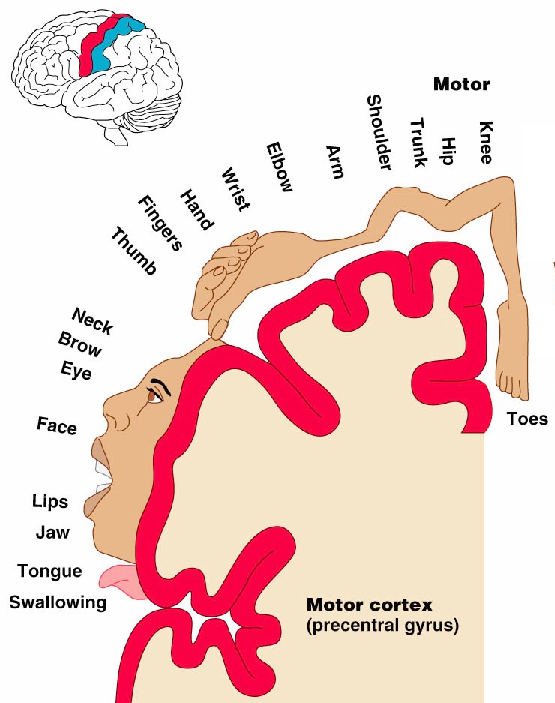 Located in the _

Pyramidal cells whose axons make up the _ 


Allows conscious control of precise, skilled, voluntary movements
Premotor Cortex
Located _

Controls _

Coordinates simultaneous or sequential actions  

Involved in the planning of movements
Broca’s Area
Broca’s area
Located anterior to the inferior region of the premotor area

Present in _

A motor speech area that _

Is active as one prepares to speak
Frontal Eye Field
Located anterior to the premotor cortex and superior to Broca’s area

Controls _